LE RÔLE ET LA PLACE DU BÉNÉVOLAT 
DANS LES BIBLIOTHÈQUES TERRITORIALES

Christian BIGAUT (e.r.)
Isabelle DUQUENNE
Françoise LEGENDRE (e.r.) 
Philippe MARCEROU

Journées de l’Association des bibliothécaires départementaux, 
Château de Chamerolles, 26 septembre 2022
Inspection générale de l’éducation, du sport et de la recherche
1
Philippe Marcerou / Isabelle Duquenne
Le bénévolat en bibliothèques territoriales

concerne 70 000 personnes 

est indispensable à l’ouverture d’une bibliothèque territoriale sur deux


La formation des bénévoles est un enjeu central 

pour l’existence des bibliothèques des collectivités territoriales

pour les bénévoles eux-mêmes
Inspection générale de l’éducation, du sport et de la recherche
2
26/09/222
SOURCES ET MÉTHODOLOGIE


Une bibliographie très faible

Des statistiques complètes et détaillées (Ministère de la culture, Service du livre et de la lecture)


Deux questionnaires :
- à destination des bibliothèques départementales 
- à destination des bibliothèques municipales sélectionnées par les bibliothèques départementales

Des inspections récentes, des visites sur place, des contacts : 
des départements : 		20 « portraits du bénévolat » dans des départements
des villes et intercommunalités : 	90 réponses au questionnaire, des synthèses
Inspection générale de l’éducation, du sport et de la recherche
3
26/09/2022
CALENDRIER

Programme de travail annuel 2019-2020, puis 2020-2021

Jusqu’en juillet 2021 : 	collecte d’informations

Juillet - octobre 2021 : 	rédaction du rapport

Automne 2021 : 	validations, communication à la ministre

Février 2022 : 	communication à un colloque national sur le bénévolat et le patrimoine

Avril 2022 :		un article dans la Gazette des communes

Été – automne 2022 : 	intervention dans trois bibliothèques départementales 
			16 juin : Deux-Sèvres
			30 juin : Finistère
			29 septembre : Manche	

26 septembre 2022 	journées annuelles de l’Association des bibliothèques départementales (Loiret)
Inspection générale de l’éducation, du sport et de la recherche
4
26/09/2022
Le bénévolat en bibliothèques : une activité peu encadrée AU PLAN JURIDIQUE, mais un contentieux limité 

Une activité peu encadrée sauf par des textes à portée générale 

Une activité définie de gré à gré entre les collectivités territoriales et les bénévoles

Quelques rares affaires contentieuses, une jurisprudence faible 

Pour un contrat-type des collaborateurs occasionnels du service public en bibliothèques (annexe du rapport)
Inspection générale de l’éducation, du sport et de la recherche
5
26/09/2022
Les collaborateurs occasionnels du service public en bibliothèques : une population nombreuse mais mal connue

Bénévoles, volontaires, services civiques : 

Trois statuts distincts 

Des « collaborateurs occasionnels du service public »

Le régime du « bénévolat » prédomine très largement (97% des collaborateurs occasionnels en bibliothèques).
Inspection générale de l’éducation, du sport et de la recherche
6
26/09/2022
Un groupe peu homogène : 
70 000 personnes
12 000 équivalents temps pleins  

Un phénomène rural, une carte déséquilibrée : 
Forte présence à l’Ouest, en Auvergne – Rhône-Alpes, et, à un moindre degré en Alsace et en Moselle 
Les bénévoles sont peu nombreux dans le Sud-Ouest, le Centre et le Nord de la France

Les bénévoles sont : 
Absents dans les bibliothèques des villes de plus de 50 000 habitants
Rares dans les bibliothèques des villes de 10 000 à 50 000 habitants
Majoritaires dans les bibliothèques des villes de 2 000 à 10 000 habitants
Très nombreux dans les bibliothèques des communes de moins de 2 000 habitants 
Dans les bibliothèques des communes de moins de 500 habitants, il n’y a pas presque pas de titulaires
Inspection générale de l’éducation, du sport et de la recherche
7
26/09/2022
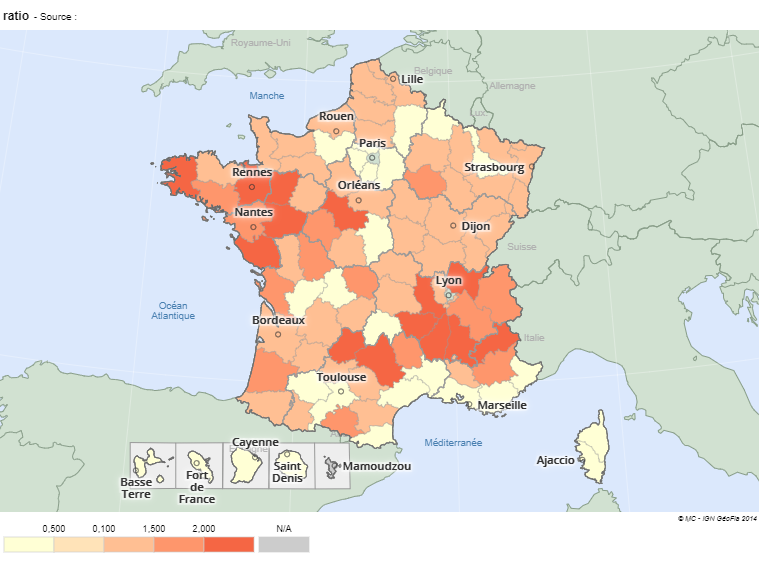 RÉPARTITION des bénÉvoles en France EN NOMBRE (SLL, 2021)
Inspection générale de l’éducation, du sport et de la recherche
8
26/09/2022
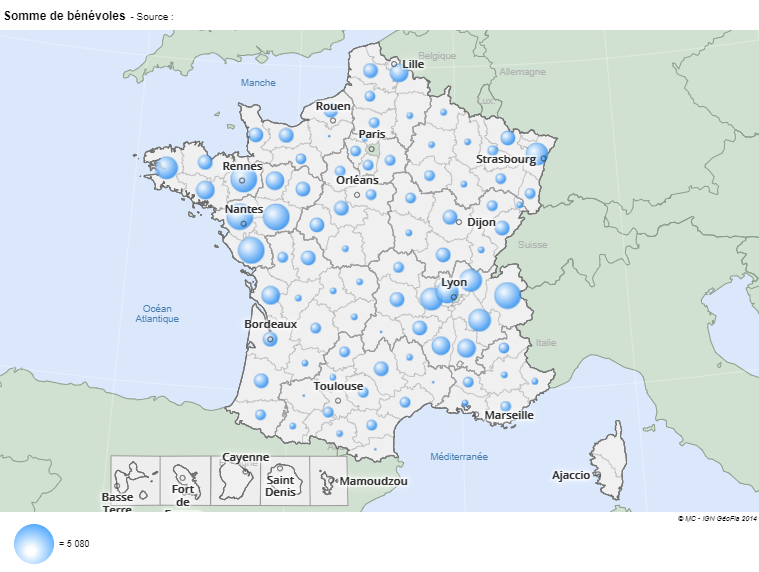 RÉPARTITION DES BÉNÉVOLES PAR RAPPORT À LA POPULATION DES DÉPARTEMENTS (SLL, 2021)
Inspection générale de l’éducation, du sport et de la recherche
9
26/09/2022
Quelques profils :
90 % de femmes
un profil fréquent (20%) : un retraité de plus de 70 ans engagé depuis longtemps et qui cherche un successeur
	> a suivi régulièrement des stages
un profil majoritaire (60%) : « jeune » retraité d’une profession intellectuelle, 65 ans  
	> a suivi régulièrement des stages, peut-être un cycle de base
un profil « actif » (10%) : en activité, altruiste, investi dans de nombreuses actions collectives, 50 ans  
	> n’a pas le temps de suivre des stages « en présence »
un profil « rurbain » (quelques %) : parent travaillant à temps partiel ou sans emploi, 40 ans
	> souhaite suivre un cycle de base, reconversion professionnelle, diplômes / certification / validation d’acquis
un profil présent dans le centre-ouest de la France (quelques %) : lycéen, 15 ans
	> n’a pas le temps de suivre des stages « en présence », apprend et (se) forme rapidement (numérique)
Inspection générale de l’éducation, du sport et de la recherche
10
26/09/2022
LES BÉNÉVOLES, DES BIBLIOTHÉCAIRES À PART ENTIÈRE ? 

Une bibliothèque sur deux fonctionne uniquement avec des bénévoles, soit 8 000 bibliothèques / points lecture environ

Quelles fonctions ?  

Diriger une bibliothèque : 10% des bénévoles 

Coordonner une fonction : 10% des bénévoles

Être un médiateur : 20% des bénévoles

Participer au fonctionnement courant (prêt, équipement, etc.) : 80 % des bénévoles 

Venir en appui ponctuellement : 20% des bénévoles
Inspection générale de l’éducation, du sport et de la recherche
11
Quel emploi du temps ?

 90% effectuent moins de 5 heures hebdomadaires

 70% ont un emploi du temps régulier
Inspection générale de l’éducation, du sport et de la recherche
12
26/09/2022
Encadrer le bénévolat : les bibliothèques départementales au centre du dispositif 
 
Aider les collectivités territoriales à gérer les bénévoles

Faire connaître le cadre juridique de référence et les usages professionnels

Boîtes à outils numériques

Guides du bénévolat en bibliothèques

Diffusion de « bonnes pratiques »

Formulaires et modèles
Inspection générale de l’éducation, du sport et de la recherche
13
26/09/2022
Aider les communes à « recruter » des bénévoles 

Modèles de délibération

Campagnes de « recrutement »
Inspection générale de l’éducation, du sport et de la recherche
14
26/09/2022
Conditionner l’attribution des aides à la professionnalisation des titulaires et des bénévoles 

Les plans départementaux de développement de la lecture : 
 
un énoncé ouvert des principes… 

mais des systèmes d’aides fortement conditionnées, notamment au suivi, par le responsable de la bibliothèque, de la formation de base
Inspection générale de l’éducation, du sport et de la recherche
15
26/09/2022
AIDER LES BÉNÉVOLES À PRENDRE UNE PART ACTIVE DANS L’ORGANISATION DES BIBLIOTHÈQUES 

Les former
Des cycles de formation de base proposés par la plupart des bibliothèques départementales :
> qui se ressemblent sur les contenus : fonctionnement administratif, techniques documentaires, techniques d’accueil et de médiation
> mais qui diffèrent sur la durée : de 3 à 13 jours, 2 à 6 sessions (modules ou cycles), à accomplir sur 1 an, 2 ans ou 3 ans...
     > validation, certification ?
Cycle de base programmé une fois par an.

La formation de base en ligne est inexistante : pour la création d’une offre commune en ligne. 

Les programmes annuels de formation : formations thématiques ; des stages à choisir librement (catalogue)

Les formations sur projet : formations spécifiques « à la carte » sur place ; accompagnement de projet
Inspection générale de l’éducation, du sport et de la recherche
16
Les informer 

Les journées de réseau 

Les réunions de secteur 

L’information numérique
Inspection générale de l’éducation, du sport et de la recherche
17
26/09/2022
Les intégrer à la vie des réseaux documentaires 
 manuels et fiches sur management des équipes mixtes ; les relations avec les bénévoles
 quelques stages spécifiques proposés par des BD : « Recruter et animer une équipe de bénévoles » ; « Développer une équipe dynamique avec des bénévoles ».
 Journée d’étude sur « Le bénévolat en bibliothèque » (Isère, 2019)

Quels partenariats avec les associations d’éducation populaire et les réseaux associatifs de bibliothèques ?
Rôle des associations nationales d’éducation populaire : foyers ruraux, etc.
Rôles des réseaux associatifs : 
Lire et faire lire
Culture et bibliothèque pour tous, etc.
Inspection générale de l’éducation, du sport et de la recherche
18
26/09/2022
SOUHAITS ET ASPIRATIONS DES BÉNÉVOLES 

             Évoluer dans la bibliothèque en tant que bénévole
Quelles formations diplômantes suivre en vue d’une professionnalisation ?
Comment valider des acquis de l’expérience ?
Une reconversion professionnelle est-elle possible ?

Évoluer dans la bibliothèque en tant que bénévole
Changer de fonctions 
Accroître son temps de bénévolat 
Renoncer 
Quel sera, sur la longue durée, l’impact de la pandémie de covid-19 sur le bénévolat ?
Inspection générale de l’éducation, du sport et de la recherche
19
26/09/2022
Une question sans réponse : 

Le recours au bénévolat limite-t-il l’emploi public ?
20
26/09/2022
Les recommandations du rapport :

Recommandation n° 1 (ministère de la culture)
Adopter et diffuser une convention-type du bénévolat en bibliothèques territoriales et assurer une veille juridique des textes applicables.
 
Recommandation n° 2 (bibliothèques départementales)
Améliorer la connaissance que les bibliothèques départementales peuvent avoir des bénévoles qui exercent sur leur territoire, notamment au moyen d’enquêtes.
 
Recommandation n° 3 (bibliothèques départementales)
Conditionner l’attribution des aides départementales destinées aux communes à la professionnalisation des titulaires et des bénévoles.
 
Recommandation n° 4 (bibliothèques départementales)
Systématiser la formation de formateurs de bénévoles en bibliothèque départementale.
 
Recommandation n° 5 (ministère de la culture et bibliothèques départementales)
Favoriser la formation la plus large possible des bénévoles, mettre en place et diffuser une formation de base en ligne.
Inspection générale de l’éducation, du sport et de la recherche
21